Анализ устойчивости конструкций при помощи метода конечных элементов
Докладчик: Шуваев М.В.ВШТМиМФ 5030103/00302
Научный руководитель: Орлов А.И. старший преподаватель ВШТМиМФ
Проблематика и актуальность проекта
Проектированию прочных корпусов для производства обитаемых и необитаемых подводных аппаратов сопутствует ряд расчетных проблем, одной из которых является потеря устойчивости.
Потеря устойчивости оболочек – это трудное для точного прогнозирования явление. На потерю устойчивости конструкций могут влиять:
Свойства материала
Конструктивные особенности 
Погрешности изготовления конструкции
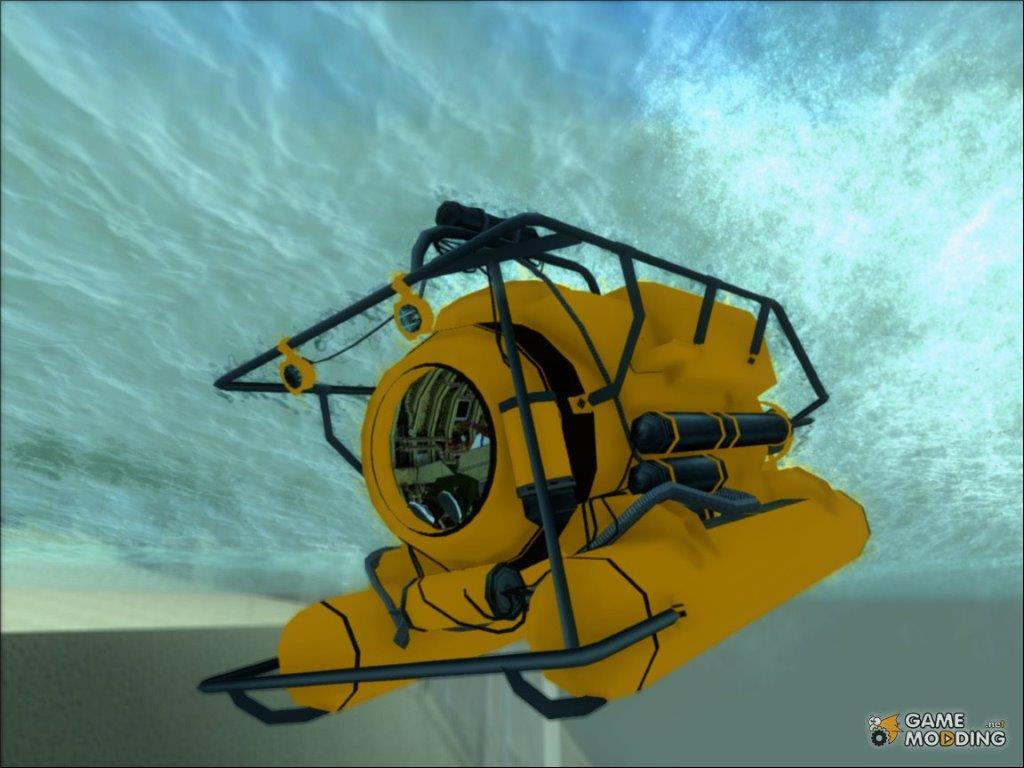 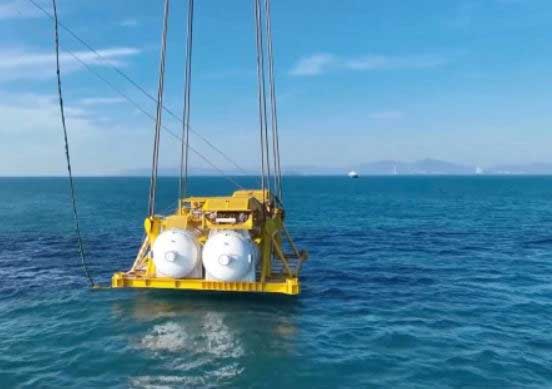 2
Цель и задача проекта
Цель исследования - отыскание метода расчета оболочек на устойчивость при помощи конечно-элементного пакета ANSYS, а так же сравнение результатов с аналитическими расчетами.
В ходе работы предстояло последовательно выполнить следующие задачи:

Анализ независимых литературных источников с целью нахождения математического аппарата, позволяющего рассчитать критические нагрузки для оболочечных конструкций;
Анализ возможностей и средств пакета ANSYS в области анализа потери устойчивости конструкций;
Нахождение методов, позволяющих учитывать несовершенства изготовления конструкций;
Анализ результатов, полученных в ходе работы и определение рекомендаций для последующих исследований в этой области.
3
Ход работы
Формулы позволяющие вычислить критическое давление для оболочки под внешним давлением, найденные в независимых литературных источниках:
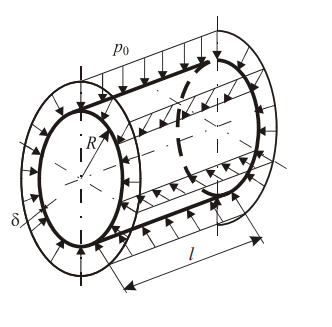 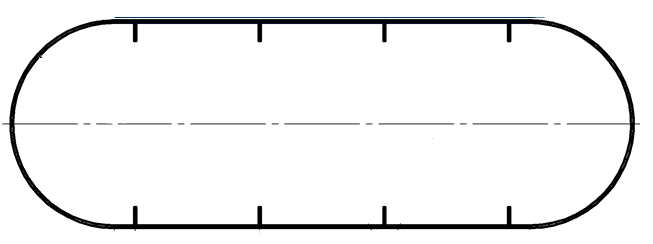 Рисунок 1. Гладкая и подкрепленная оболочки.
[1] - В.Л. Александров, М.К. Глозман, Д.М. Ростовцев, Н.Л. Сиверс. «Проектирование конструкций основного корпуса подводных аппаратов», 1994.
[2] - В.Т. Лизин, В.А. Пяткин. «Проектирование тонкостенных конструкций», 1976.
[3] - Российский морской регистр судоходства. «Правила классификации и постройки необитаемых подводных аппаратов», 2023.
4
Итерационный метод
В программе ANSYS реализован итерационный метод Ньютона-Рафсона. Его суть заключается в последовательном определении перемещений в узлах, возникающих из-за невязки сил.
5
Сеточная сходимость
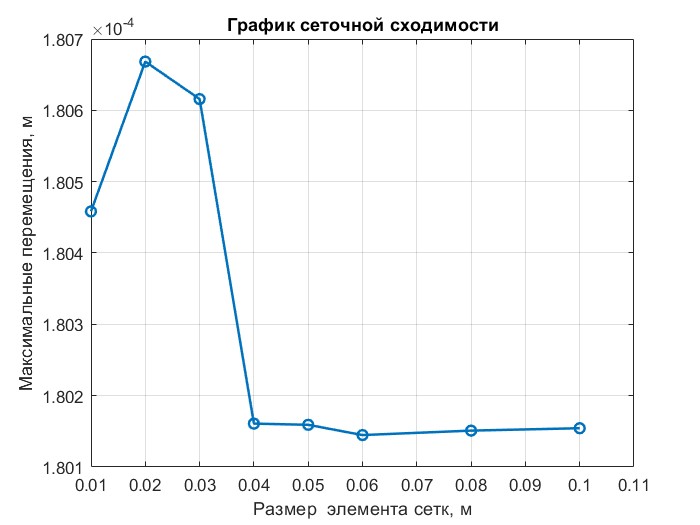 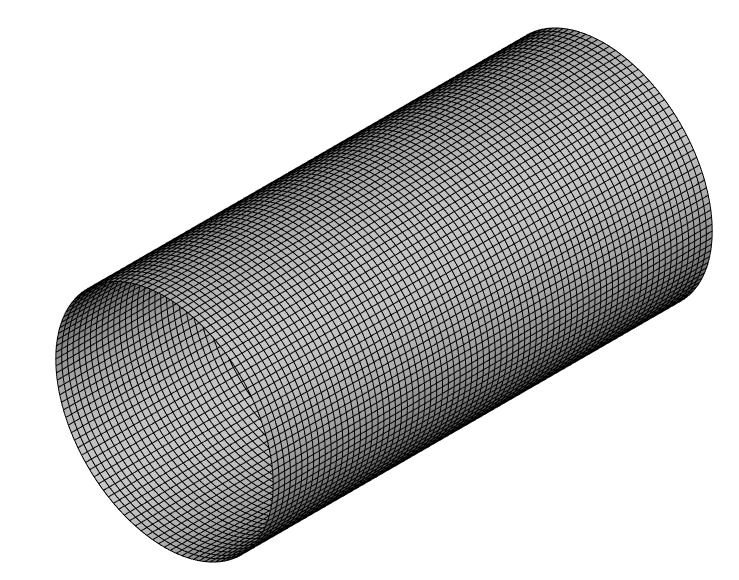 Рисунок 3. Готовая КЭ сетка.
Рисунок 2. Сеточная сходимость.
6
Материал
Выбрана сталь 09Г2С – конструкционная низколегированная сталь для сварных конструкций. Она обладает высокой прочностью и  часто используется в конструкциях, работающих под давлением.
7
Расчет гладкой оболочки
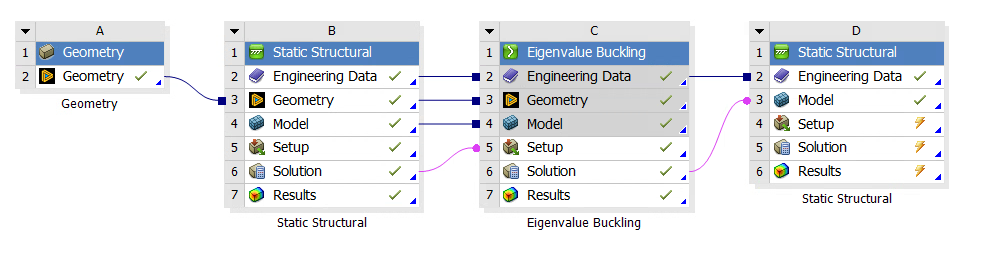 Схема расчета потери устойчивости методом Nonlinear Static Analysis
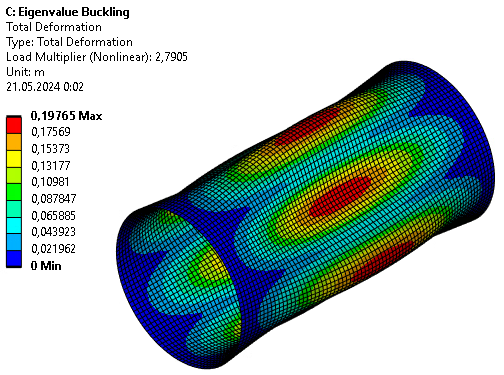 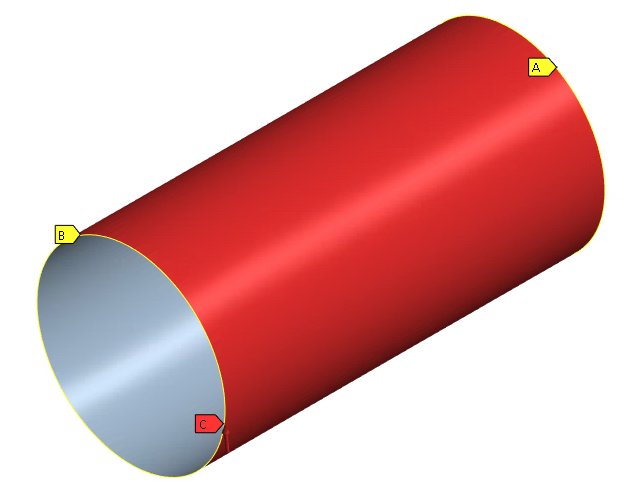 Рисунок 5. Форма потери устойчивости гладкой оболочки.
Рисунок 4. ГУ гладкой оболочки.
Нелинейная постановка задачи, нагрузка разбивается на 100 подшагов, расчет проводился при включенном параметре Large Deflection.
8
Расчет подкрепленной оболочки
Рассмотрена оболочка, оснащенная силовым набором – шпангоутами. Силовой набор значительно увеличивает  нагрузку, которую способна выдержать конструкция. Величина начальной погиби – 0.0025R
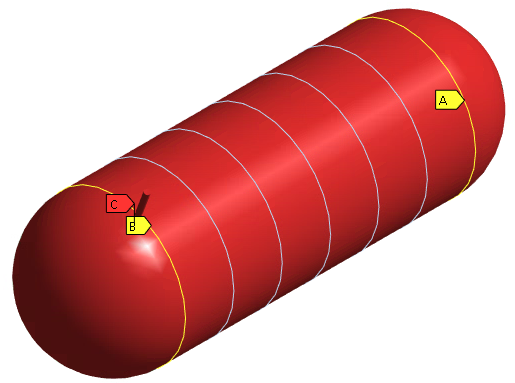 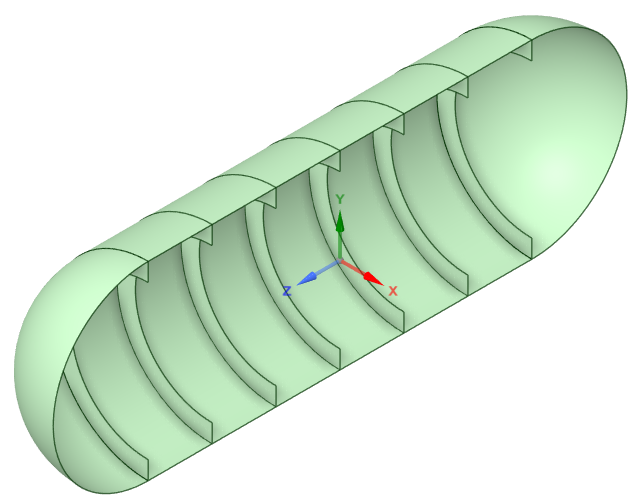 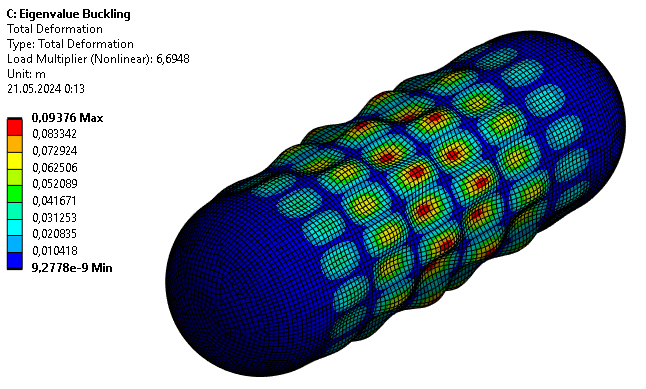 Рисунок 7. ГУ подкрепленной оболочки.
Рисунок 6. Геометрия подкрепленной оболочки.
Параметры силового набора
Рисунок 8. Форма потери устойчивости подкрепленной оболочки.
9
Результаты расчетов гладкой и подкрепленной оболочки
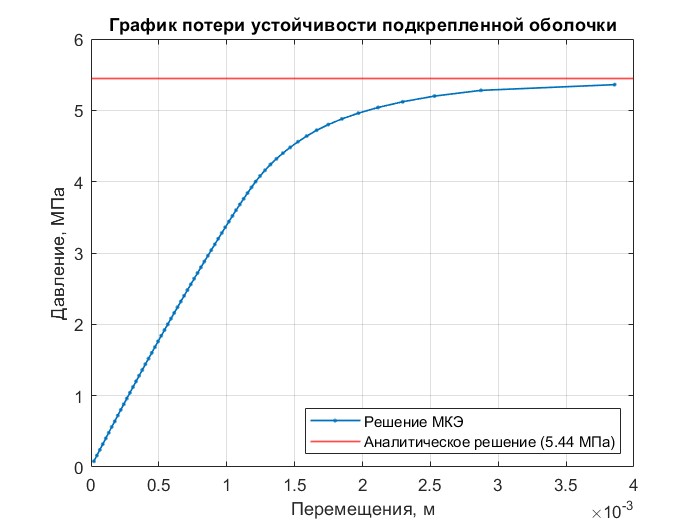 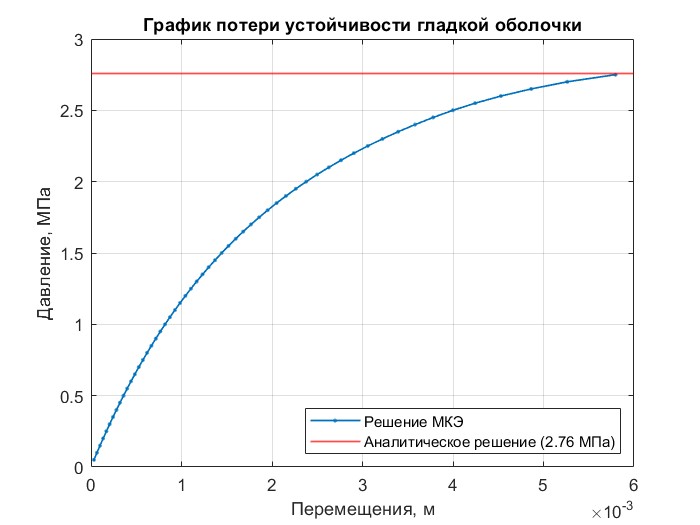 Рисунок 10. График потери устойчивости подкрепленной оболочки.
Рисунок 9. График потери устойчивости гладкой оболочки.
10
Люк с подкреплением выреза
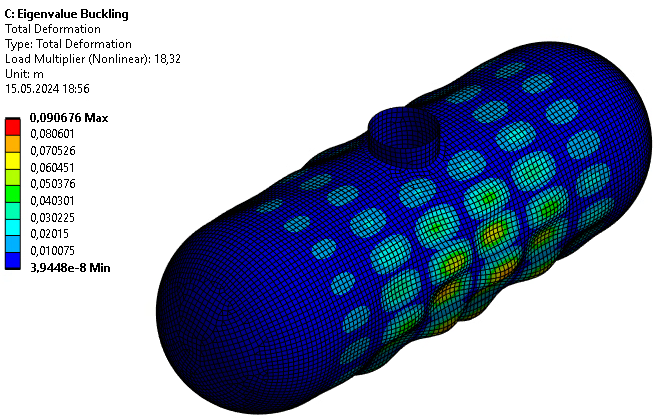 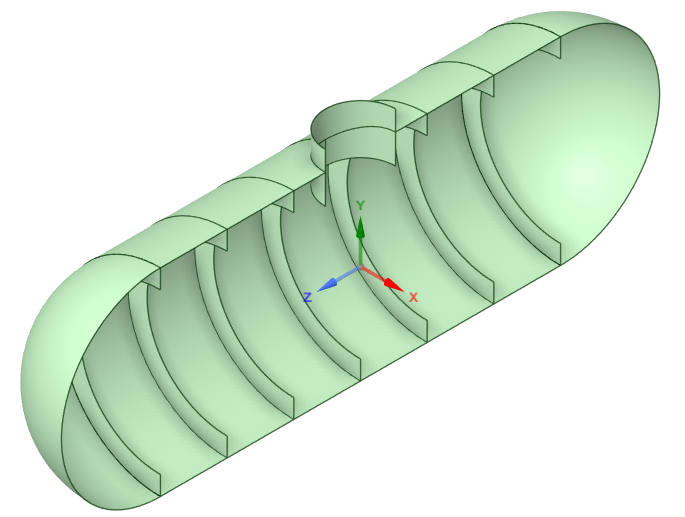 Рисунок 12. Форма потери устойчивости оболочки с подкреплённым люком.
Рисунок 11. Геометрия оболочки с подкреплённым люком.
Параметры люка
11
Люк без подкрепления выреза
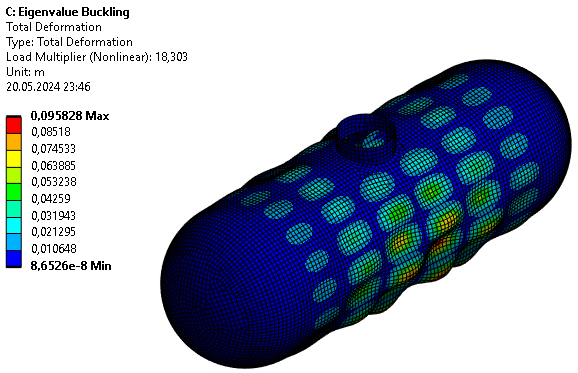 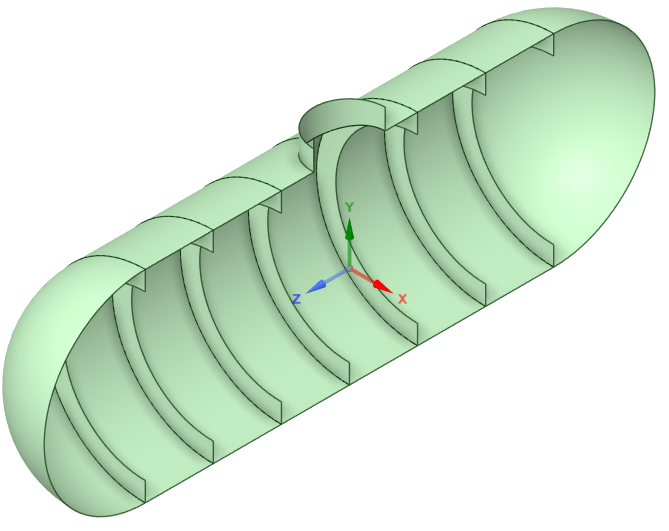 Рисунок 13. Геометрия оболочки с люком без подкрепления.
Рисунок 14. Форма потери устойчивости оболочки с люком без подкрепления.
12
Результаты расчетов оболочки с конструкционной особенностью
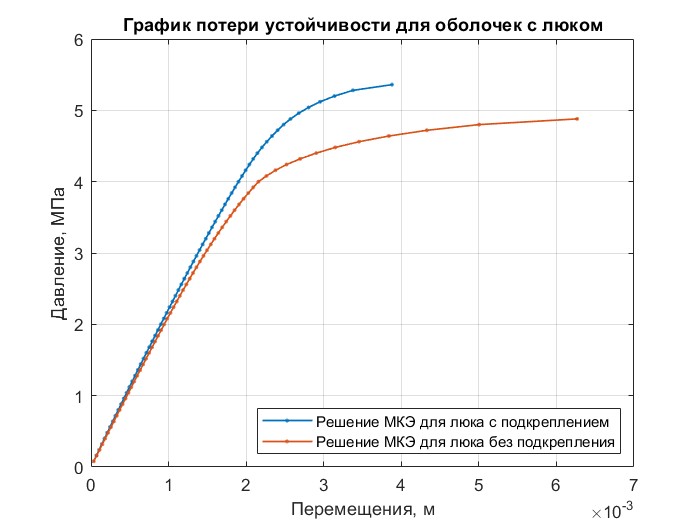 Рисунок 15. График потери устойчивости оболочек с конструкционной особенностью.
13
Выводы
По итогам проведенной работы можно отметить следующие результаты:

Проанализированы формулы, позволяющие произвести расчет на устойчивость, как гладких, так и подкрепленных силовым набором оболочек с учетом начальных несовершенств формы;
Расчет при помощи Nonlinear Static Analysis, который учитывает начальные несовершенства формы, позволяет получить результаты, совпадающие с аналитическими методами, что говорит об эффективности данного подхода;
Расчет методом Nonlinear Static Analysis показал, что данный метод подходит для исследования конструкций с конструктивными особенностями, такими как люк.
14